Учитель русского языка и литературы ГУО СШ №11 г.МозыряЮ.Н.Фоменко
Слитное и раздельное написание НЕ 
с именами прилагательными
Русская пословица
Не беда ошибиться, 
   а беда не исправиться.
Разгадаем кроссворд
Памятка о работе в парах
В паре мы: 
выполняем одну задачу;
внимательно слушаем друг друга;
взаимодействуем;
дополняем друг друга;
говорим тихо, чтобы не мешать одноклассникам.
«Конструктор»
А) Прилагательное не употребляется без НЕ.
Б) Прилагательное с НЕ можно заменить синонимом.
В) Перед прилагательным есть слова ВОВСЕ НЕ, ДАЛЕКО НЕ, НИЧУТЬ НЕ, ОТНЮДЬ НЕ,НИСКОЛЬКО НЕ, усиливающие отрицание.
Г) Краткое прилагат., не имеющее полной формы.
Д) Есть противопоставление с союзом А.
Ж) прилагательное обозначает цвет, вкус, форму или является относительным или притяжательным.
З) Прилагательное в сравнительной степени
 
1. далеко не новый способ
2. небрежный вид
3. не высокие, а низкие результаты.
4. не готов отвечать
5. несчастная любовь
6. очень недовольный
7. этот сок не слаще, чем тот
8. это не деревянная деталь
Ключ к заданию «Конструктор»
А-2,  Б-5,6  В-1,  Г-4, Д-3,  Ж-8, З-7.
Вариант кластера
Выпишите прилагательные с НЕ по столбикам:
Как ныне сбирается вещий Олег		 Отмстить (не)разумным хозарам!..	

Под грозной бронёй ты не ведаешь ран;
    (Не)зримый хранитель могущему дан.
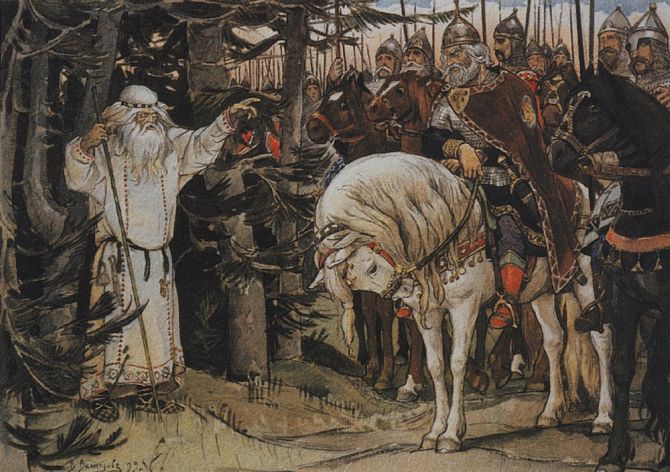 Выпишите прилагательные с НЕ по столбикам:
-   Нет, это (не)генеральская... — глубокомысленно замечает городовой.
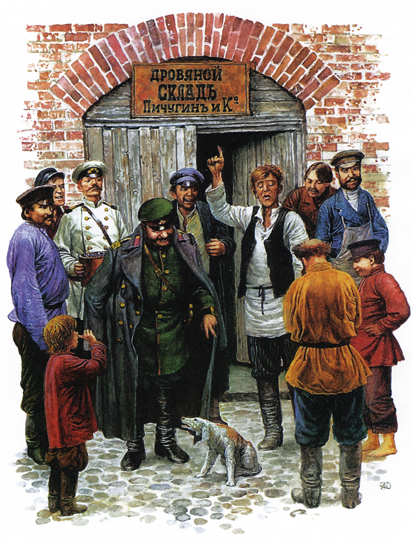 Выпишите прилагательные с НЕ по столбикам:
На первый взгляд - это тихая и (не)мудрёная земля под (не)ярким небом. Но чем больше узнаешь ее, тем все больше, почти до боли в сердце, начинаешь любить эту обыкновенную землю.
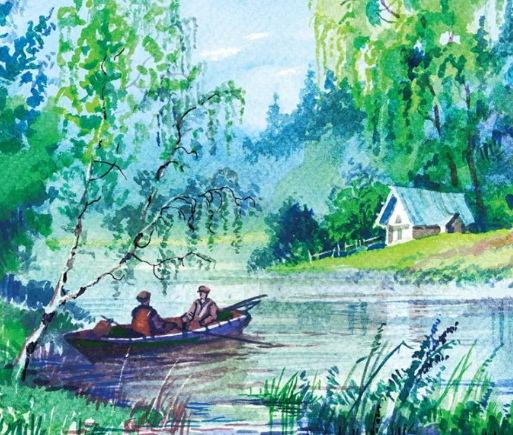 Выпишите прилагательные с НЕ по столбикам:
Всё в тающей дымке:
Холмы, перелески.
Здесь краски (не)ярки
И звуки (не)резки.
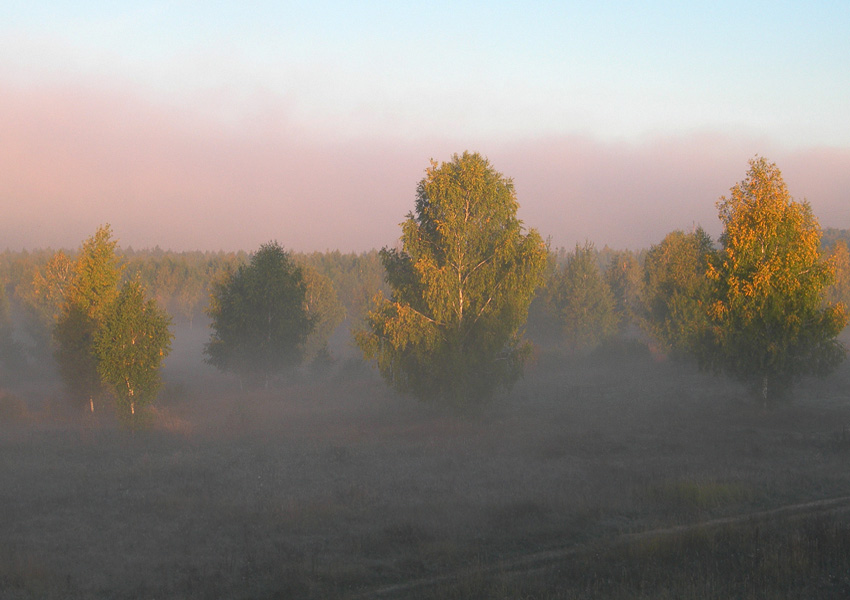 Выпишите прилагательные с НЕ по столбикам:
Посмотреть, конечно, было на что: перед ней крючился на парте тощий диковатый мальчишка с разбитым лицом, (не)опрятный без матери и одинокий…
С самого утра я со страхом ждал того часа, когда мне придётся остаться наедине с Лидией Михайловной и, ломая язык, повторять вслед за ней 
очень (не)удобные 
для произношения…
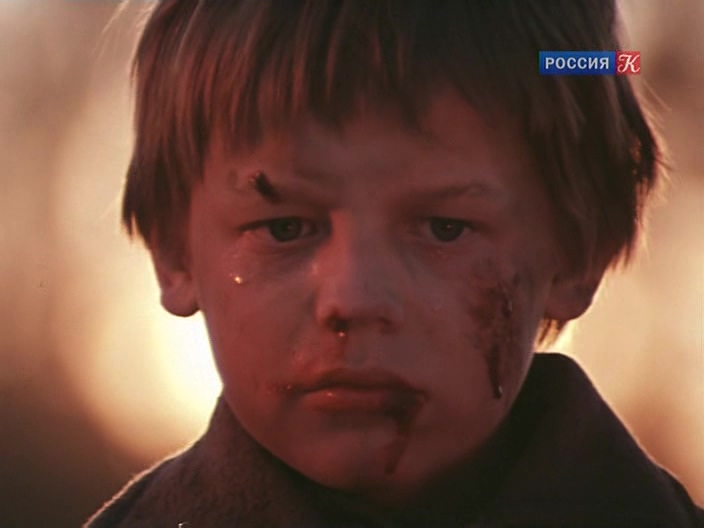 Выпишите прилагательные с НЕ по столбикам:
Скользя по утреннему снегу,
Друг милый, предадимся бегу
(Не)терпеливого коня…
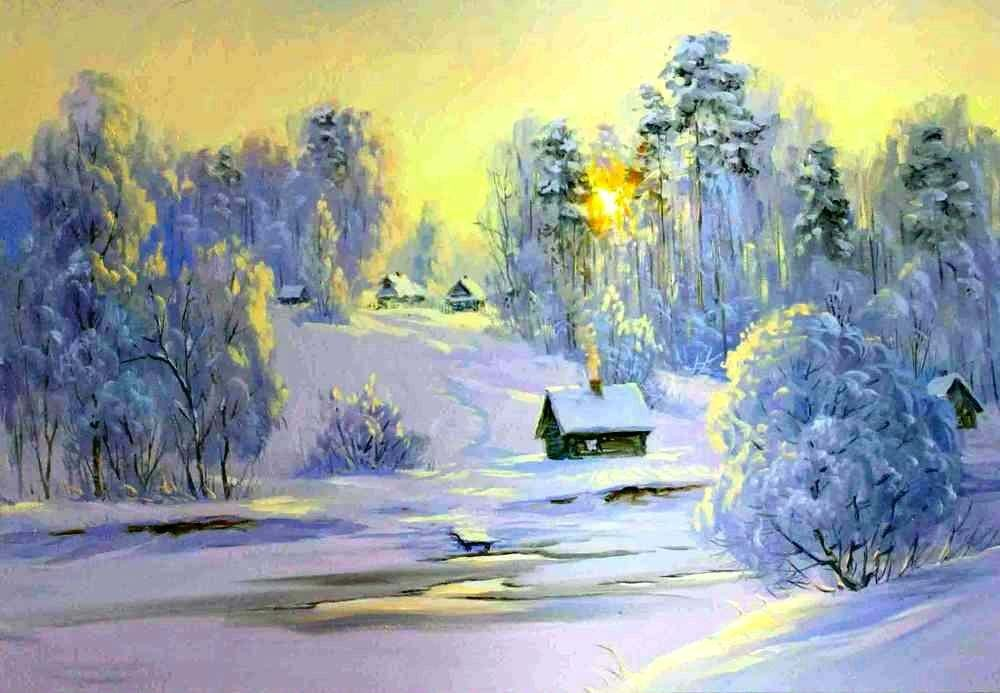 Выпишите прилагательные с НЕ по столбикам:
-  (Не)годный! слыхана ль такая дерзость в свете!
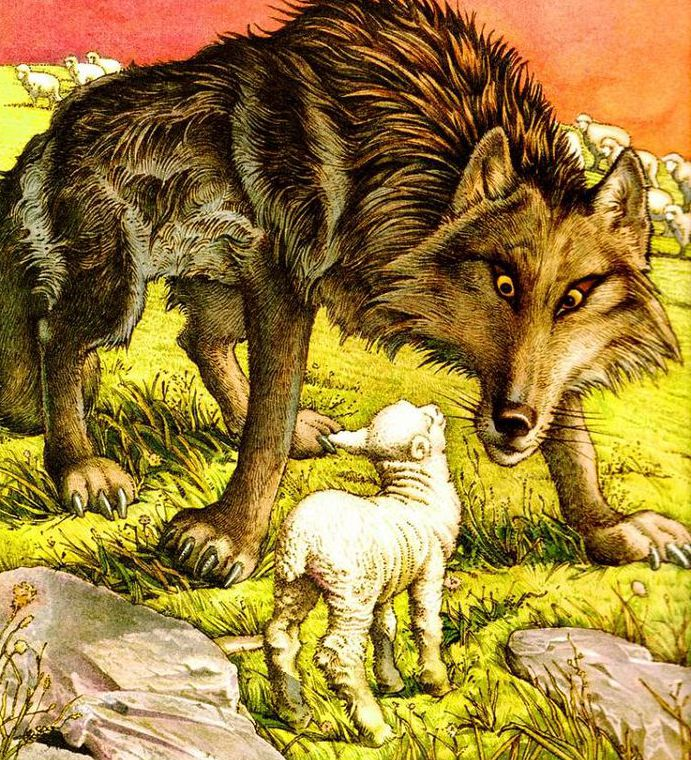 Выпишите прилагательные с НЕ по столбикам:
Лицо у него было отнюдь(не)красивое, но выразительное и с очень тонкими чертами…
Он играл поочерёдно вальсы, польки и кадрили, но из его головы 
не выходило царственное лицо (не)обыкновенного гостя…
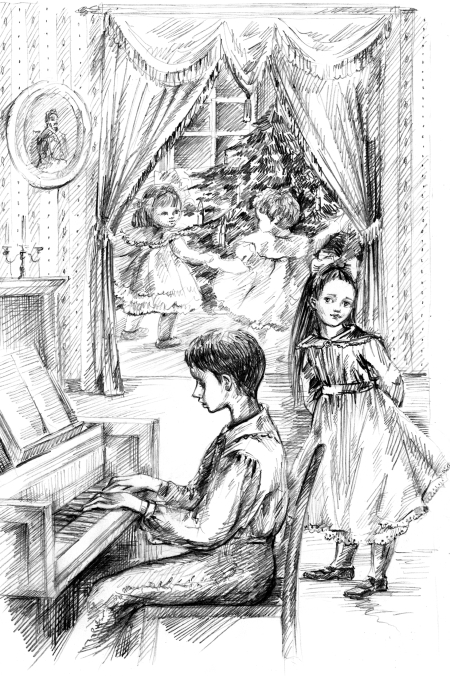 Выпишите прилагательные с НЕ по столбикам:
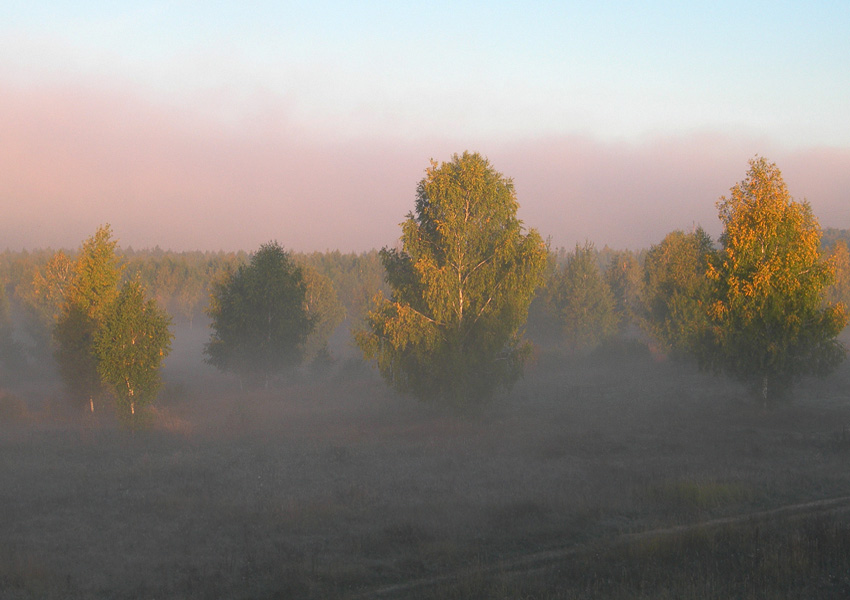 Стойбище осеннего тумана, 
Вотчина ночного соловья,		
Тихая царевна Несмеяна — 
	Родина (не)яркая моя! 
		 
Знаю, что не раз лихая сила
 У глухой околицы в лесу
	Ножичексапожный заносила
На твою (не)тленную красу.
Выпишите прилагательные с НЕ по столбикам:
Честна (не)кудрявая речь, а правдивая. 
Догадка (не)хуже разума.
Выпишите прилагательные с НЕ по столбикам:
РАЗДЕЛЬНО
Не генеральская
Краски не ярки и звуки не резки (если подразумевается противопоставление)
Отнюдь не красивое лицо
Не кудрявая, а правдивая
Не хуже разума.
СЛИТНО
Неразумные хозары
Незримый хранитель
Немудрёная земля
Краски неярки
Неопрятный мальчишка
Очень неудобные слова
Нетерпеливый конь
Негодный
Необыкновенный гость
Неяркая родина
Нетленная краса
Работа с текстом
По тр_пинке я вых_жу на (не)большую п_лянку. Рядом теч_т (не)глубокая, но быстрая речушка. Вода в ней вовсе (не)х_лодная. У самой воды р_стут (не)винные к_л_кольчики. Это (не)с_довые цветы, они (не)крупные, а мелкие, но (не)хуже с_довых.
Самопроверка
По тропинке я выхожу на небольшую полянку. Рядом течёт не глубокая, но быстрая речушка. Вода в ней вовсе не холодная. У самой воды растут невинные колокольчики. Это не садовые цветы, они не крупные, а мелкие, но не хуже садовых.
Мини-тест
1) (не)большая, но светлая комната;
2) (не)ровные лесные дорожки;
3) учит (не)английский язык;
4) правило ничуть (не)понятно;
5) далеко (не)радостные события;
6) (не)весёлый взгляд
7) (не)поседливые ребятишки;
8) (не)готов отвечать
9) (не)яркий, а бледный свет;
10) очень (не)вкусный суп.
Рефлексия
(Не)плохая работа
очень (не)понятная тема
вовсе (не) сложная тема
(не)скучная работа
(не)брежная работа в тетради
(не)тяжёлая, а лёгкая тема
(не)простая тема.
Подумайте, что следует сделать дома, чтобы усвоить эту тему как следует.
Домашнее задание
§54, кластер, упр.412.